1
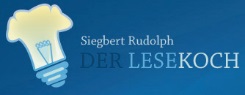 Titel:
Quelle:
Übungsart:
Titel:

Quelle:
Leseübungen:
Da stimmt was nicht
Mutige Katze
Hallo Welt, Domino Verlag
Siegbert Rudolph
Bedienungshinweise:
Mit einem Klick geht es immer einen Schritt weiter.
Die Buttons sind für Sprünge auf bestimmte Seiten.
Präsentation starten: F5
Präsentation verlassen: ESC
Nächste Seite
C:\Users\Master\OneDrive\A - Übungen\Klasse 5\Besondere Übungen\Da stimmt was nicht - Mutige Katze.pptx - Seite 1
2
Da stimmt was nicht! Klick in der richtigen Reihenfolge 
auf das Wort, das nicht stimmt!
Mutige Katze
In den USA rettete eine Katze einen kleinen Jungen vor einem
gutmütigen Hund. Der vierzigjährige Jeremy fuhr mit seinem
Roller vor dem Haus seiner Eltern auf und an, als er von einem
Hund angefallen wurde. Der Hund verschluckte sich im Bein des
Jungen. Plötzlich kroch die kleine Katze der Familie heran. Sie
hüpfte den großen Hund zweimal an. Der Hund ergriff später die
Flucht. Jeremys Bein musste gestrickt werden. Die kleine Katze 
Tara hat mit ihrem mutigen Einsatz Schlimmeres ermöglicht.
Mutige Katze
In den USA rettete eine Katze einen kleinen Jungen vor einem
gutmütigen Hund. Der vierzigjährige Jeremy fuhr mit seinem
Roller vor dem Haus seiner Eltern auf und an, als er von einem
Hund angefallen wurde. Der Hund verschluckte sich im Bein des
Jungen. Plötzlich kroch die kleine Katze der Familie heran. Sie
hüpfte den großen Hund zweimal an. Der Hund ergriff später die
Flucht. Jeremys Bein musste gestrickt werden. Die kleine Katze 
Tara hat mit ihrem mutigen Einsatz Schlimmeres ermöglicht.
aggressiven
vierjährige
ab
verbiss
schoss
sprang
sofort
genäht
verhindert
Vorherige Seite
Nächste Seite
C:\Users\Master\OneDrive\A - Übungen\Klasse 5\Besondere Übungen\Da stimmt was nicht - Mutige Katze.pptx - Seite 2
3
Schnell lesen
Mutige Katze
In den USA rettete eine Katze 
einen kleinen Jungen vor einem aggressiven Hund.
Der vierjährige Jeremy fuhr 
mit seinem Roller vor dem Haus 
seiner Eltern auf und ab, 
als er von einem Hund angefallen wurde.
Das Tier verbiss sich im Bein des Jungen.
Plötzlich schoss die kleine Katze der Familie heran.
Sie sprang den großen Hund zweimal an.
Der Hund ergriff sofort die Flucht.
Jeremys Bein musste genäht werden.
Die kleine Katze Tara hat mit ihrem mutigen Einsatz 
Schlimmeres verhindert.
Vorherige Folie
Nächste Folie
C:\Users\Master\OneDrive\A - Übungen\Klasse 5\Besondere Übungen\Da stimmt was nicht - Mutige Katze.pptx - Seite 3
4
Üben macht gescheit!
Titel:
Quelle:
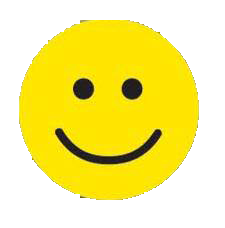 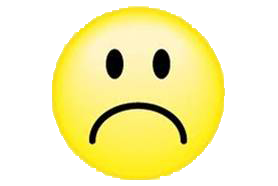 Hurra, wieder ein Stück weiter!
Vorherige Folie
C:\Users\Master\OneDrive\A - Übungen\Klasse 5\Besondere Übungen\Da stimmt was nicht - Mutige Katze.pptx - Seite 4